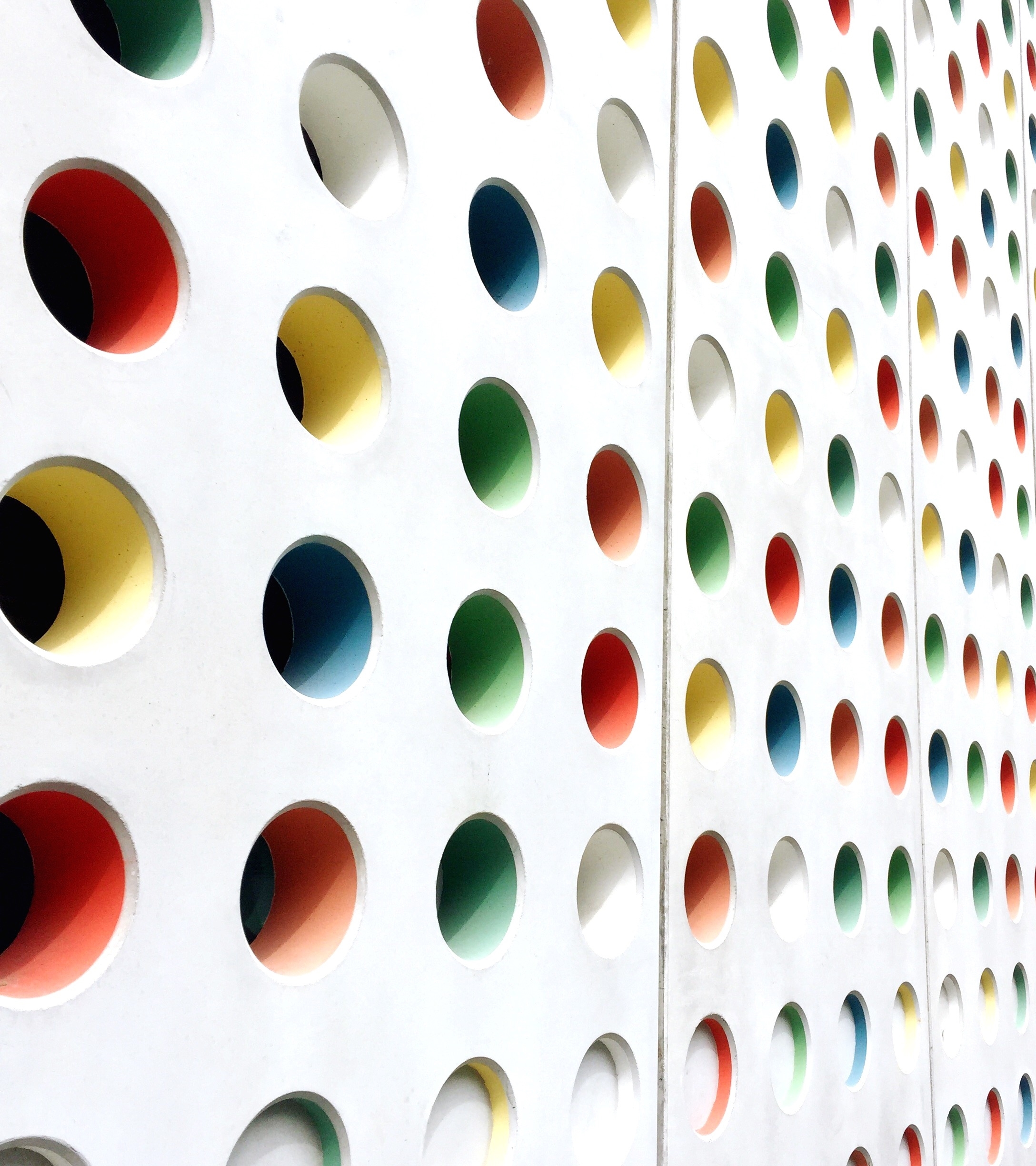 COMP 2000 Object-Oriented Design
David J Stucki
Otterbein University
[Speaker Notes: Bring Wirth & playing cards]
ALERTS
Read Start Concurrent chapter 12
Lab 6 due tomorrow by 11:15
Things to keep in mind:
Using state variables for this lab is recommended (what kind)?
Make sure the constructor is doing its job
Make sure your package is set up right
Demo...
Errors
Let's say that a method could cause an error
What should happen?
In C, functions that cause errors return an error code, usually  -1
That's not user-friendly!
Everything has to return an int that could be an error code
You have to check every single method return value to see if it's an error
Wouldn't it be great if there was a general way to handle errors whenever they come up?
Exceptions
Instead of checking every method, Java has a general way of handling errors (and other exceptional situations)
The name for this system is exception handling
When an error happens, code will throw an exception
Throwing an exception usually means something went wrong
When you try to execute code that may result in an error a special block of code catches the exception
When you catch an exception, you can
Deal with the problem and move on
Throw the same (or a new) exception and make someone else deal with it
Catching an exception
The risky() method has a chance of destroying the world
If the world is destroyed, execution will jump into the catch block
try {
	System.out.println("About to do something risky!");
	risky();
	System.out.println("That was worth it!");
}
catch(WorldDestroyedException e) {
	System.out.println("Whoops. We destroyed the world.");
}
Another example
Dividing an integer by zero causes an ArithmeticException
try {
	System.out.println("Let's divide by zero!");
	int value = 3 / 0;
	System.out.println("This line will never print!");
}
catch(ArithmeticException e) {
	System.out.println("Don't divide by zero!");
}
Yet another example
It might be more sensible to deal with the problem
boolean success = false;
while(!success) {
	System.out.print("Enter an integer divisor: ");
	int divisor = in.nextInt();
	try {	
		int answer = 100 / divisor;
		System.out.println("100 / " + divisor + " = " + answer);
		success = true;
	}
	catch(ArithmeticException e) {
		System.out.println("Don't divide by zero!");
	}
}
Multiple catch statements
If some code can cause many different exceptions, you can use multiple catches to handle them
When a problem happens, execution will jump to the first catch that matches
try {	
	useNumber(100 / divisor);
	getHoney();
	stayUpAllNight();
}
catch(ArithmeticException e) {
	System.out.println("We divided by zero!");
}
catch(BeeStingException e) {
	if(allergic)
		System.out.println("We're dying!");
	else
		System.out.println("Youch!");
}
catch(ExhaustedException e) {
	System.out.println("*YAWN*");
}
A finally block
If an exception is thrown, the remaining code inside a try won't be executed
If an exception isn't thrown, none of the catch blocks will be executed
If you want code that is executed no matter what, it can be put in a finally block after all the catch blocks
finally blocks are often used to do clean-up so we're sure it gets done
Things like closing files or network connections
finally example
Statements in a finally happen no matter what
Even if some uncaught exception leaves the method
try {	
	acid.juggle();
	System.out.println("I'm an amazing juggler!");
}
catch(FaceMeltException e) {
	System.out.println("I melted my face!");
}
finally { // Happens no matter what
	room.cleanUp();
	lights.turnOff();
}
finally is out of control!
The power of a finally block is surprising
Even if you're about to return, code in the finally will be executed (and can override whatever you're doing)
Only killing the JVM will stop a finally
try {	
	if(random.nextInt() % 2 == 0)
		return "Even";
	else
		return (7 / 0) + " trouble!";
}
catch(ArithmeticException e) {
	return "Oops";
}
finally {
	return "I win!"; // "I win!" will always return
}
Catch or specify
Exceptions in Java come in two categories
Checked
Unchecked
You must deal with checked exceptions
If a method could throw a checked exception, you have to run that method inside of a try block with a catch that matches the exception
Or you can specify that your method also throws the exception
Essentially, you have to deal with the problem or warn other people that you can cause the same problem
Checked exceptions
Most exceptions that come up frequently are checked exceptions:
FileNotFoundException
IOException
Most exceptions you will design and throw will be checked
Checked exceptions indicate that a problem has happened, but it might be possible to recover from the problem
For example, trying to open a file that doesn't exist could cause a FileNotFoundException
Recovering from this exception might involve asking the user to pick another file name
Checked exceptions inherit from the Exception class
Unchecked exceptions
Unchecked exceptions don't require a try block
If they did, almost everything would be in a try block
They usually mean there's a bug in the code
Common unchecked exceptions:
ArithmeticException (division by zero)
ArrayIndexOutOfBoundsException
StringIndexOutOfBoundsException
ClassCastException
NullPointerException
You don't have to catch these, but you can
Unchecked exceptions inherit either from the Error class or the RuntimeException class
The throws keyword
If a method doesn't want to catch a (checked) exception, it can be marked as throwing that exception with the throws keyword



This pet() method doesn't handle a GoatBiteException and thus must use the throws keyword to warn other code that it could throw a GoatBiteException
void pet(Goat goat) throws GoatBiteException {
	goat.touch(); // can throw GoatBiteException
}
Throwing more than one exception
A method can have an unlimited number of exceptions listed after the throws keyword
Separate them with commas
Perhaps many bad things can happen in the method
void haveAdventures() throws LostLegException, PetrificationException, 							AcidBurnException {
	becomePirate();		// Might lose a leg
	fightMedusa();		// Might turn to stone
	killXenomorph();	// Might be burned by acid	
}
Non-local control
What's really powerful about exceptions is that they are a form of non-local control
Local control flow means changes to program execution that happen within a method
Making a choice with an if
Repeating with a loop
A return statement moves control back to the method that called the current method
Like a return, if an exception isn't caught, it will go back to the method that called the current method…
But if that method doesn't catch the exception, it will go back to the previous
And so on…
What happens if an exception is never caught?
In many cases, we want to deal with the exception and keep going
However, if no catch statement catches an exception, it keeps unwinding methods back to the previous method and the one before that…
Ultimately, if the main() method doesn't catch the exception, it will kill the program (or just the current thread if there's more than one)
The JVM will print out a message about the exception and a stack trace of all the methods involved, all the way down to the method that caused the exception
Eclipse & IntelliJ show this message in red
NullPointerException
A NullPointerException is a very common unchecked exception
It happens whenever you try to access a method or a member of a null reference
It's fine if a reference is null, but if you use a dot (.) to try to access something inside the null reference, your program will likely crash
It almost never makes sense to catch a NullPointerException
They just mean the program has a mistake
NullPointerException examples
Usually, we get a NullPointerException when we try to call a method


Sometimes people get confused when they make arrays
When it's created, an array is full of null references
String text = null;
int length = text.length();  // NullPointerException
Wombat[] wombats = new Wombat[100]; // 100 nulls
// NullPointerException
System.out.println(wombat[0].toString());
IndexOutOfBoundsException
When trying to access an invalid index in an array, you'll get an ArrayIndexOutOfBoundsException



Strings have a similar StringIndexOutOfBoundsException when you try to access indexes they don't have
int[] numbers = new int[50];
numbers[-2] = 5;  // ArrayIndexOutOfBoundsException
numbers[50] = 21; // Also illegal: indexes from 0 to 49
String distance = "a mile long";
char c = distance.charAt(12);  // Out of bounds!
String smaller = distance.substring(-4,7);  // Negative?
Next Time...
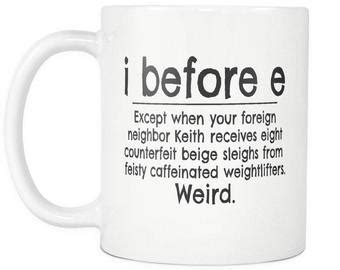 More exceptions